EEEFM Prof.ª Filomena Quitiba  
Piúma/ES, 1º semestre de 2019
DIAGRAMA VÊ: ESTUDANDO PARA O ENEM DE FORMA INVERTIDA
Aluno( s): Laiane Augusto
Série: 3° ano | Turma: M02 | Turno: Matutino. Valor: 5,0 pontos
Professores: Lucas   -  lucas.perobas@gmail.com
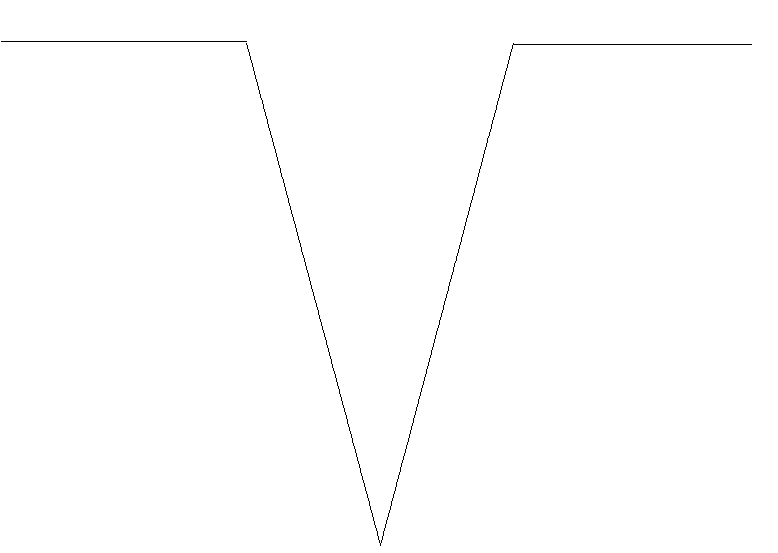 Domínio Conceitual
Domínio Metodológico
Teoria: Física – O calor e os fenômenos térmicos.
Questão básica:
Qual propriedade o fluido arrefecedor deve possuir para cumprir seu objetivo com maior eficiência?
Asserções de valor (Conclusão): A atividade que realizamos trouxe  benefícios, pois ajuda na  aprendizagem da Física. Ficou mais fácil de entender todo o processo com o Diagrama Vê, ajuda e auxilia no estudo para o ENEM.
Princípios: Entendimento acerca de que o líquido arrefecedor deve retirar o máximo possivel de calor do motor e não entrar em ebulição para evitar de estourar dentro do motor.Para isso ele deve ter alto calor específico.
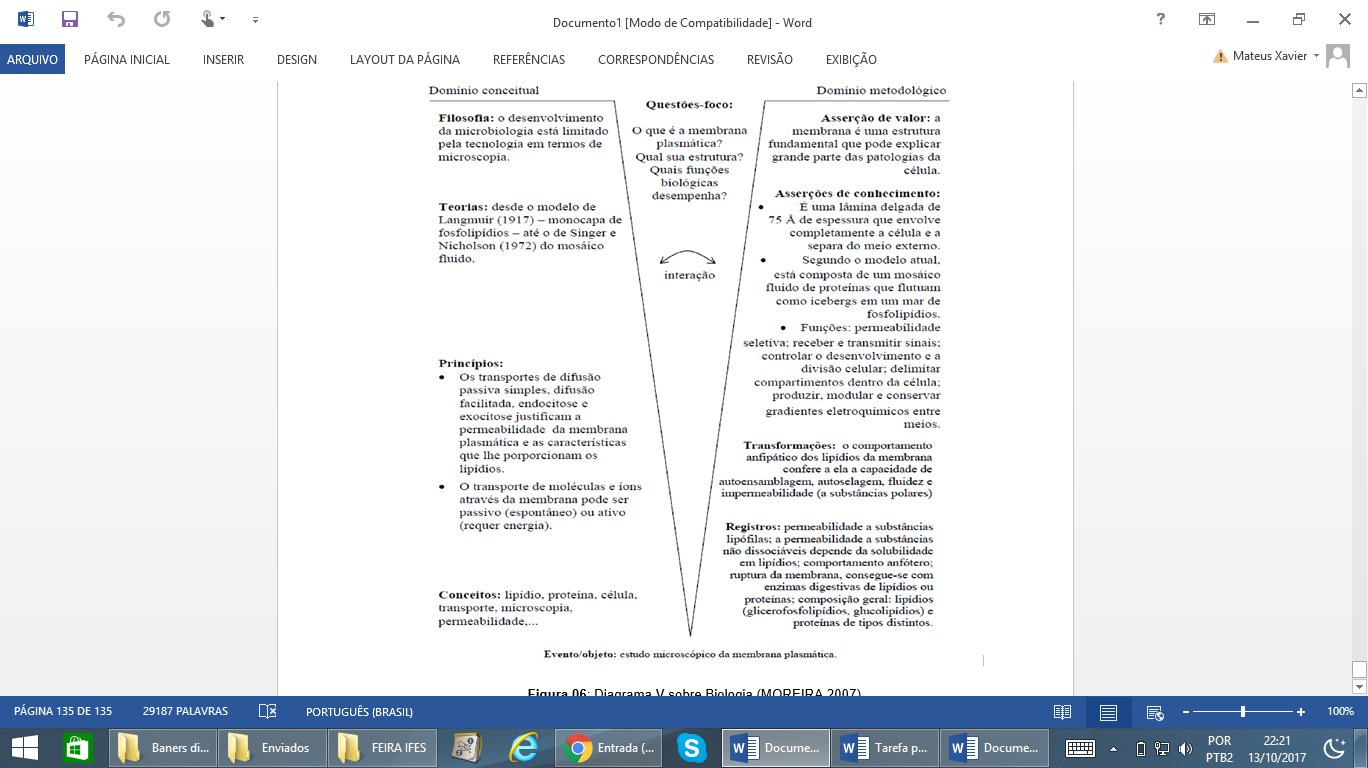 Asserções de conhecimento:
A letra A está certa, pois é necessário que o fluido arrefecedor absorva a maior quantidade de calor possível do motor, resfriando-o, sem variar muito sua temperatura, para não haver risco de ebulição, para isso, é necessário que ele possua alto calor específico.
Necessidade Didática: Noções das propriedades térmicas de um fluido arrefecedor.
Conceitos: Compreender acerca do calor e também sobre os fenômenos térmicos.
Competências socioemocionais:
 Aprender a conhecer: Aprender a aprender.
 Aprender a fazer: Protagonismo. 
Aprender a ser: Construção e Execução do Projeto.
Interpretações: 
a) Correta
b) Errada Se o líquido arrefecedor possuir alto calor latente de fusão, quando ele entrar em ebulição ficará muito tempo em ebulição, o que não pode correr.
c) Errada,  Ele deve possuir alta condutividade térmica para passar o calor para o radiador.
d) Errada, O líquido arrefecedor não pode entrar em ebulição, pois pode danificar o motor.
e)  Errada, O líquido arrefecedor deve ter alto calor específico para não entrar em ebulição.
Competências socioemocionais na BNCC: 
1. Valorizar e utilizar os conhecimentos historicamente construídos sobre o mundo físico, social, cultural e digital para entender e explicar a realidade, continuar aprendendo e colaborar para a construção de uma sociedade justa, democrática e inclusiva.
Competências Cognitivas:
Competência de ÁREA 6 – Apropriar-se de conhecimentos da física para, em situações problema, interpretar, avaliar ou planejar intervenções cientifico tecnológicas. 

Habilidade H21 – Utilizar leis da físicas ou químicas para interpretar processos naturais ou tecnológicos inseridos no contexto da termodinâmica e eletromagnetismo.
Transformações:
Velocidade angular, escalar e circular
Registros / Dados: Opções:
A) Alto calor específico. B) Alto calor latente de fusão.C) Baixa condutividade térmica.D) Baixa temperatura de ebulição.E) Alto coeficiente de dilatação térmica.
Evento 
ENEM: 2013| Questão: 55 caderno branco|

As altas temperaturas de combustão e o atrito entre suas peças móveis são alguns dos fatores que provocam o aquecimento dos motores à combustão interna. Para evitar o superaquecimento e consequentes danos a esses motores, foram desenvolvidos os atuais sistemas de refrigeração, em que o fluido arrefecedor com propriedades especiais circula pelo interior do motor, absorvendo o calor que, ao passar pelo radiador, é transferido para a atmosfera.